IHS COVID-19 Update
Jonathan Vilasier Iralu, MD,FACP, FIDSA
Indian Health Service Chief Clinical Consultant 
for Infectious Diseases
IHS COVID Epidemiology
IHS Stats as of 12/1/2021
3,435,833 cumulative tests performed
290,307 were positive tests
9% cumulatively positive
10.3% 7 day rolling average cumulative positivity
https://www.ihs.gov/coronavirus/
IHS COVID Vaccines
2,424,265 doses distributed as of November 29, 2021
1,862,069 doses administered
IHS Monoclonal Ab Treatments
CAS/IMD and BAM/ETE are available from DHHS
The IHS has given
11,347 doses CAS/IMD 
297   doses  BAM/ETE
64 doses      Sotrovimab
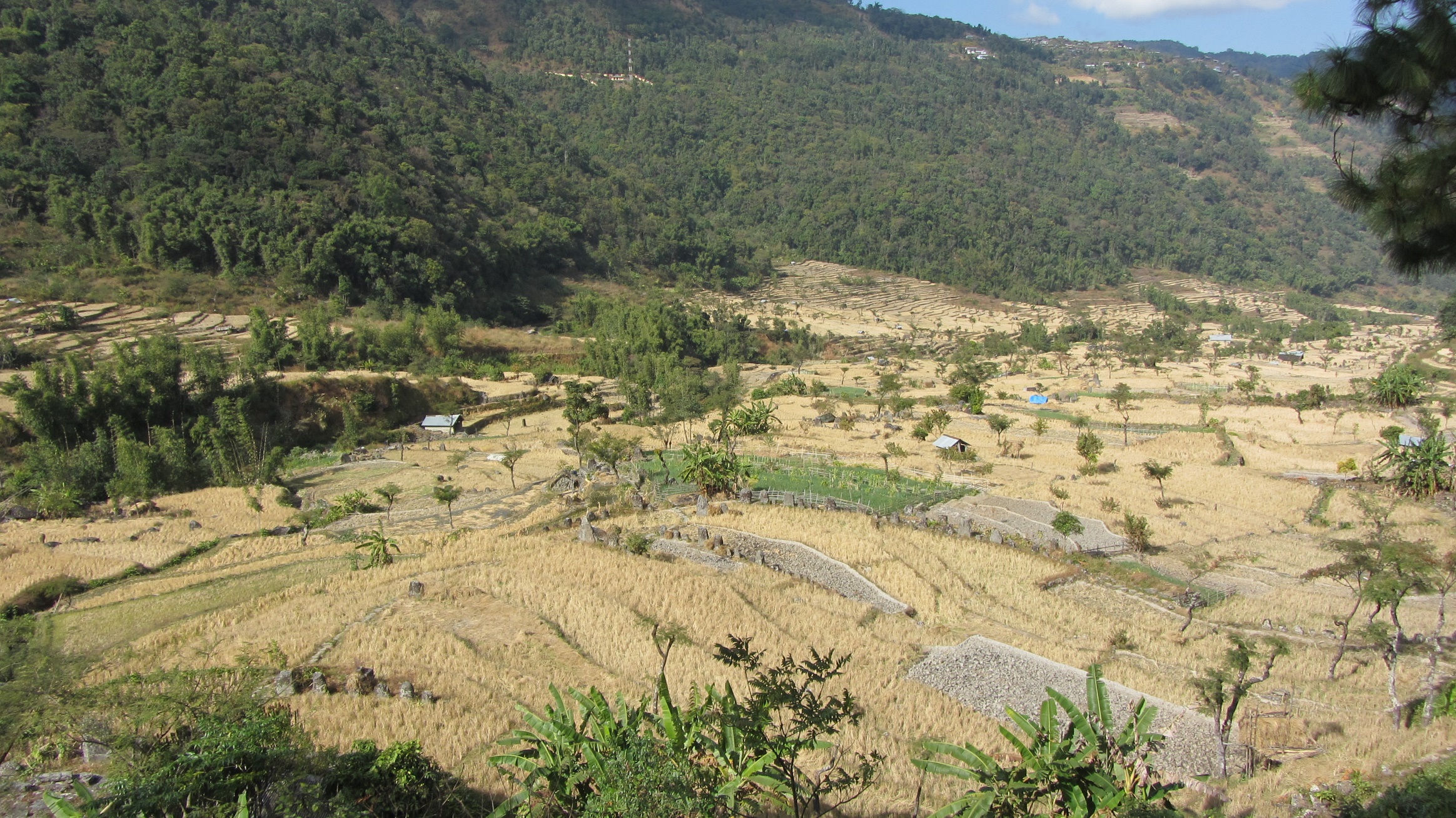